המחלקה לעבודה סוציאלית
סמינר שנה ג'
חוסן של מטפלים עיקריים- בחינת כלי מחקר חדש
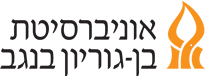 יום רביעי, סמסטר א': 28/10, 11/11, 25/11, 2/12, 30/12, 13/1 סמסטר ב': 3/3, 17/3, 7/4, 21/4, 5/5, 19/5, 2/6, 16/6
 בין השעות 10:00-12:00 (פרונטלי)
ד"ר עופר אדלשטיין
144-1-0006 – קבוצה 2
הסטודנטים יהוו קבוצת מחקר אשר תבחן ותנתח את הספרות המחקרית שנכתבה בשנים האחרונות בנושאים אלה, תבחן את שאלון ה DTT.  
מטלות: 1. חיפוש מאמרים במנועי חיפוש שונים למשל לפי מילות המפתח שונות 
הסמינר יעסוק בבחינת כלי מחקר חדש אשר מעריך את מידת החוסן של בני משפחה המטפלים בבני משפחה מבוגרים וזאת כשימור פעילויות "שגרתיות". שימור "שגרה"  הינה קריטית עבור חוסנם של בני המשפחה. בסמינר זה ננסה להבין כיצד בני משפחה, המטפלים ביקיריהם הזקנים, אשר חולים במחלות שונות, משמרים את "שגרת" החיים, והאם קיימים הקשרים לפיתוח או אי-פיתוח תגובות נפשיות/פיזיות שונות. נתייחס לתאוריות DRIVE TO THRIVE ולמחקרים שונים שנערכו בתחום לחץ, מחלות כרוניות, עומס טיפול, איכות חיים של מטפלים. 
DRIVE TO THRIVE, resilience, chronic stress, quality of life, chronic conditions   עבודת החיפוש תעשה באופן עצמאי על ידי הסטודנטים.
2. קריאה של עשרה מאמרים באנגלית לכל סטודנט.
3. כל זוג סטודנטים יכתוב סקירת ספרות קצרה (5 עמודים)  וזאת לפי חלוקת נושאים. 
4. כל סטודנט יעביר  20 שאלונים (כל אחד) 
לאחר האיסוף, אלמד יצירת קובץ עבודה וקידוד נתונים ולבסוף גם ניתוחים סטטיסטיים. 
5. ננתח יחדיו את התוצאות ולבסוף יידרשו הסטודנטים לכתוב דיון בהתייחס לסקירת הספרות. 
 
מרכיבי ציון:
20 שאלונים מלאים -  20%     מהציון
סקירת ספרות זוגית-   40%    מהציון
כתיבת עבודה כללית-  40%     מהציון
 
 
.